Good disagreement?
Grace and Truth in a Divided Church
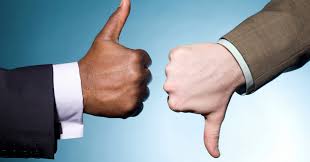 Essential doctrine versus adiaphora
This chapter written by Bishop N. T. “Tom” Wright explores the concept of which moral imperatives are essential (it is important for the Church to remain united on them) and which are adiaphora (the Church is called to not only tolerate but actively embrace a variety of views and practices).
Traditionally practices such as circumcision and Kosher eating have been placed in the latter category, but sexual ethics in the former.
St. paul, jesus, and the church
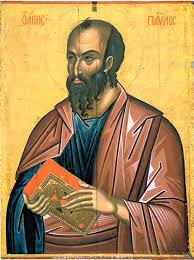 In his various writings, St. Paul stresses a balance between grace and holiness.
This is rooted deeply in his theology of Jesus and the Church
St. paul, jesus, and the church
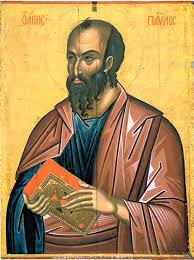 So let’s explore this!
	Who is Jesus (be detailed)?
	What is the Church (again, be detailed)?
St. paul, jesus, and the church
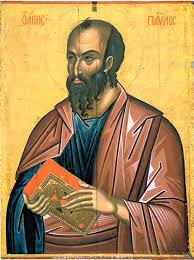 And finally: what are the points of continuity between the old (Jewish) covenant and the new (inaugurated by Jesus) covenant?  Where do they part company?  How do you arrive at your answers?
So what about the moral imperatives?
Based on our answers in the previous three slides, what are the essential moral imperatives to which the Church must adhere?  What are the adiaphora?  How do we know?  In discussing this I encourage you to hold to our Anglican belief that truth rests on the “three-legged stool” of Scripture, Tradition, and Reason.
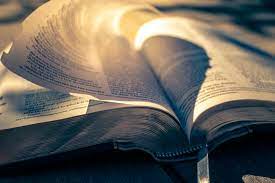 The what and the how
Once we have identified these moral imperatives, how do we insist upon holiness without diminishing grace?  How do we practice this specifically in the area of sexual ethics, which Wright asserts is an area that is not adiaphora?
Likewise, how do we make sure that we aren’t treating the adiaphora not merely as grudgingly agreeing to disagree but rather as truly embracing the difference within the Body of Christ (note Wright’s insistence that a friendly wave across a gap doesn’t really constitute unity)?
How does Paul’s discussion of the “weak” and the “strong” in Romans help us?